The University, Digitisation and You
LRC meeting
5th June, 2013
Adelaide Parr
Records Analyst
Records Services
What is digitisation?
Digitisation is:

a technical process which produces a faithful copy of any content existing in analogical form (for example a printed book) in a machine readable form.
				http://www.arrow-net.eu/faq/what-digitisation.html



In practical terms at UoM:

the act of scanning a record and then using the electronic copy as either the business record of the University, or as an access copy.
Legislative framework
Changes to the Evidence Act

The passage of the Evidence Act 2008 (the Act) in Victoria changes the law of evidence with consequential effects on public recordkeeping. In particular, the Act  removes limitations on what constitutes an original document. After the passage of the  Act, there is no legal obstacle for authorising the retention of electronic copies of  temporary and permanent public records in place of the paper original. 

PROV Advice 21 – Evidence and Electronic Public Records

PROV Capture Standard

Specification1- Digitisation Requirements 
Specification 2 Digitisation Image Requirements
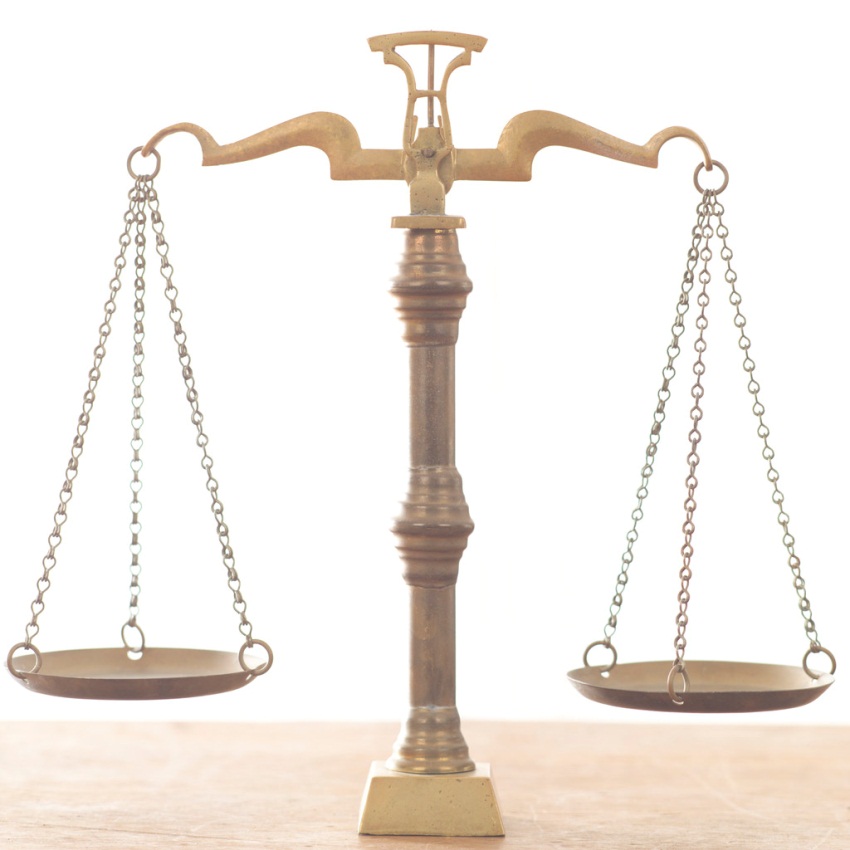 Destruction vs access
What’s a Digitisation Plan?
.
A Digitisation Plan is an overview of the process, equipment and specifications for the digitisation of a record type and includes sub plans:
Digitisation Activity Plan

Scope definition 
Appraisal analysis 
Purpose of digitisation 
Statement of benefits 
User needs and impacts 
Risk analysis 
Intellectual Property analysis 
Format requirements 
Value as an artefact 
Loan check 
Source document review 
Digitisation location 
Equipment and resources
Digitisation Image Specification

Resolution required 
Type of image 
Bit-depth 
Colour management 
Output format(s) 
Compression algorithms
Digitisation Processing Plan

Process set-up 
Retrieval of records 
Pre-processing of records 
Scanning records 
Post-processing of source records 
Post-processing of images 
Capture of metadata 
Generation of records 
Registration of converted records 
Return of source records 
Reprocessing of records
Management Plan for the Converted Records

Record management 
Security and access control 
Storage 
Back-up and restoration 
Disaster recovery 
Export
Management Plan for the Source Records

Disposal status 
Record management 
Disposal process 
Audit requirements
Quality Control and Assurance Plan

Image accuracy 
Record accuracy 
Storage reliability 
Quality failure processes 
Logging and analysis
Questions?
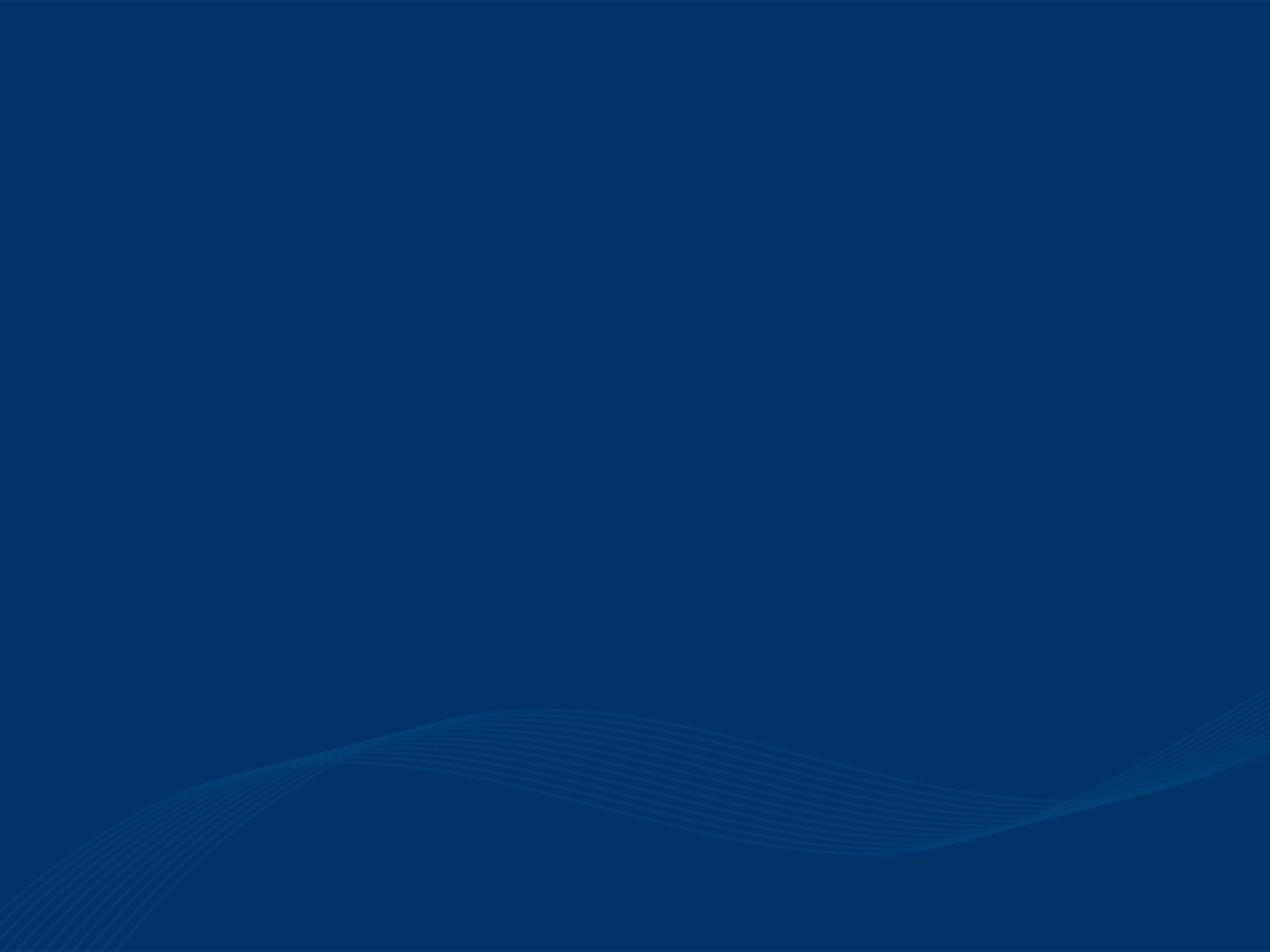 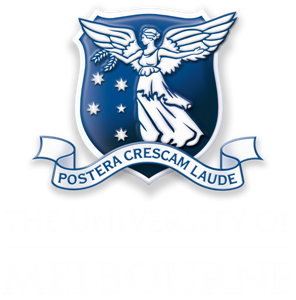 Adelaide Parr
Records Analyst 
Records Services
University of Melbourne
T: +61 3 8344 4225
E: aparr@unimelb.edu.au
W: www.unimelb.edu.au/records
© Copyright The University of Melbourne 2009